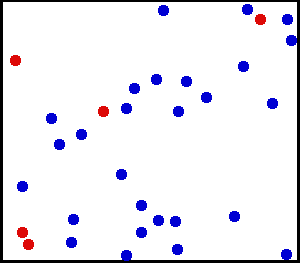 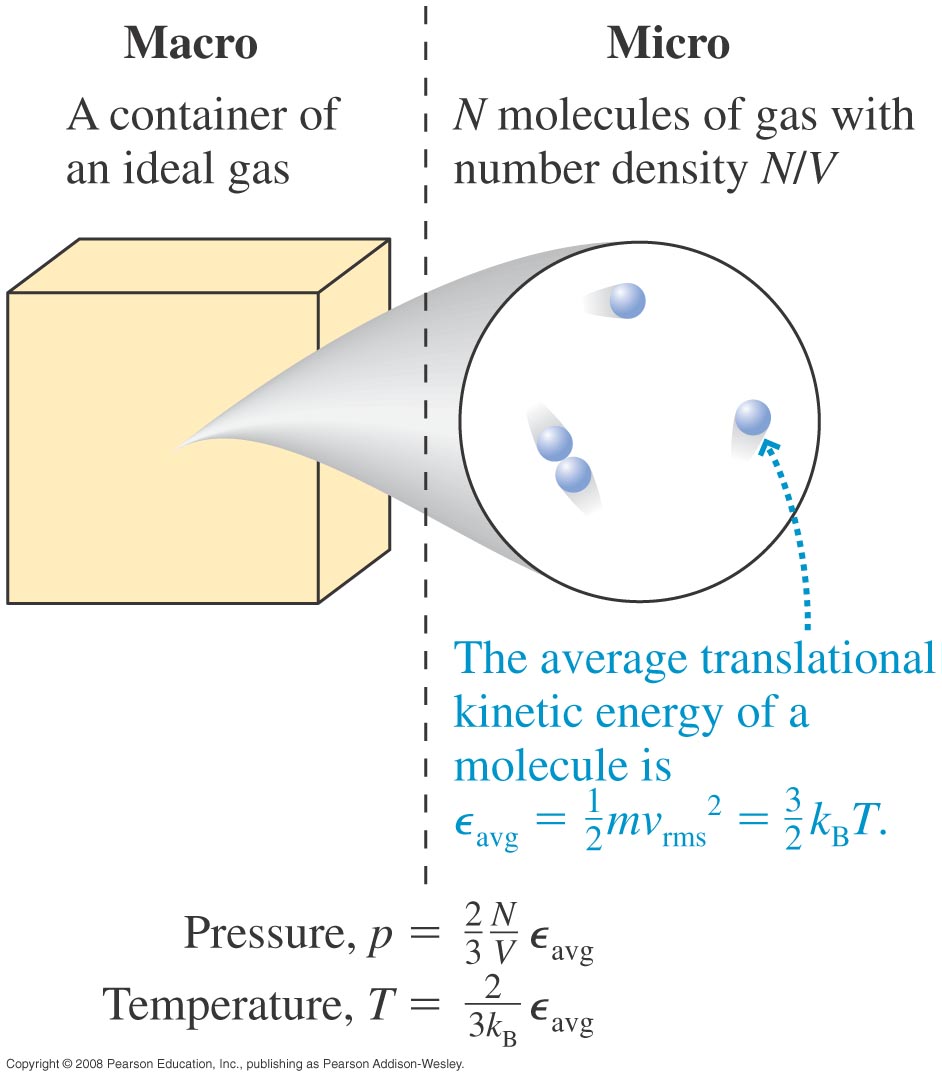 氣體就是一羣不斷運動碰撞的牛頓粒子！
熱力學不過就是牛頓力學。
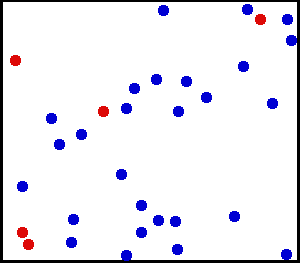 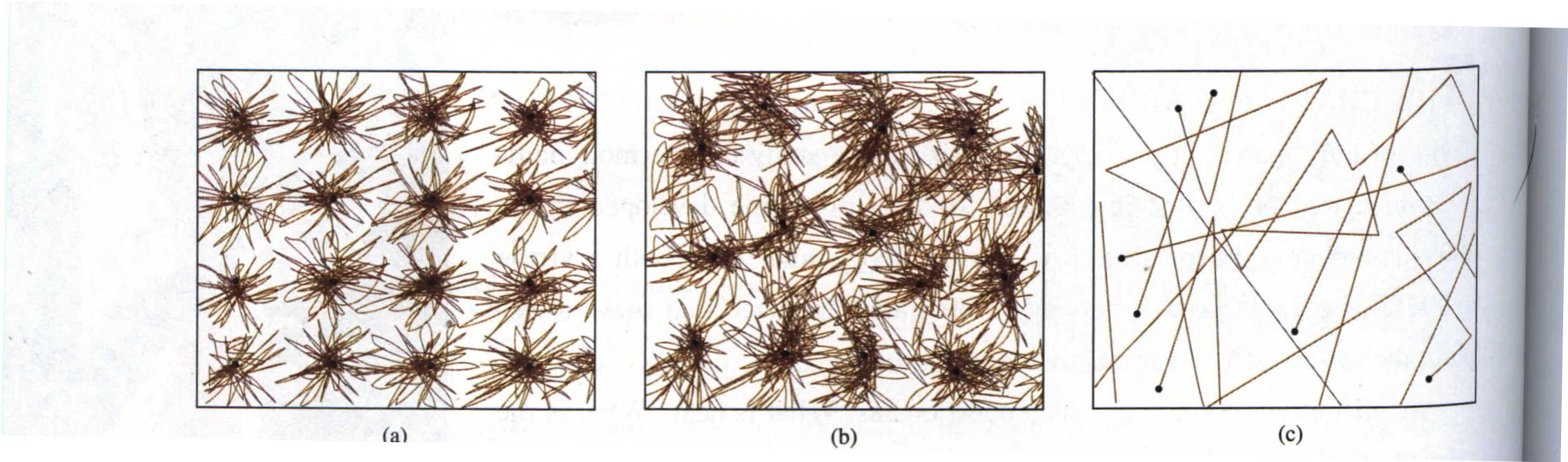 氣體就是一羣不斷運動碰撞的牛頓粒子！
技術上就是一個質點系統。
要描述一個質點系統，需要所有粒子的位置與速度。
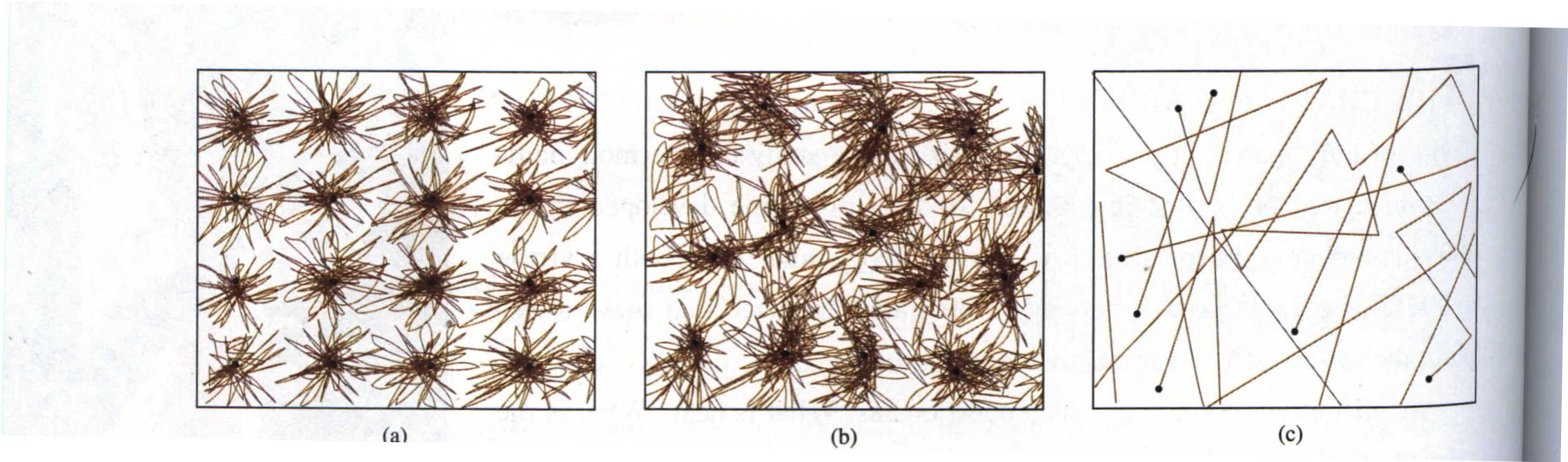 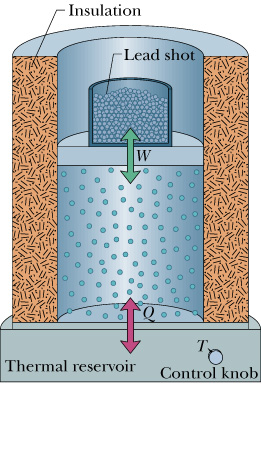 微觀是質點系統
巨觀的氣體
巨觀物理量是來自微觀物理量！
由大量的數字得出少量的有用的結果就稱為統計：
巨觀物理量本質上是微觀物理量的統計結果！
由巨觀物理量的微觀統計解釋，或許我們可以找到巨觀物理量彼此的關係！
壓力 P 的微觀意義
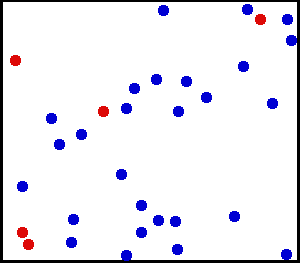 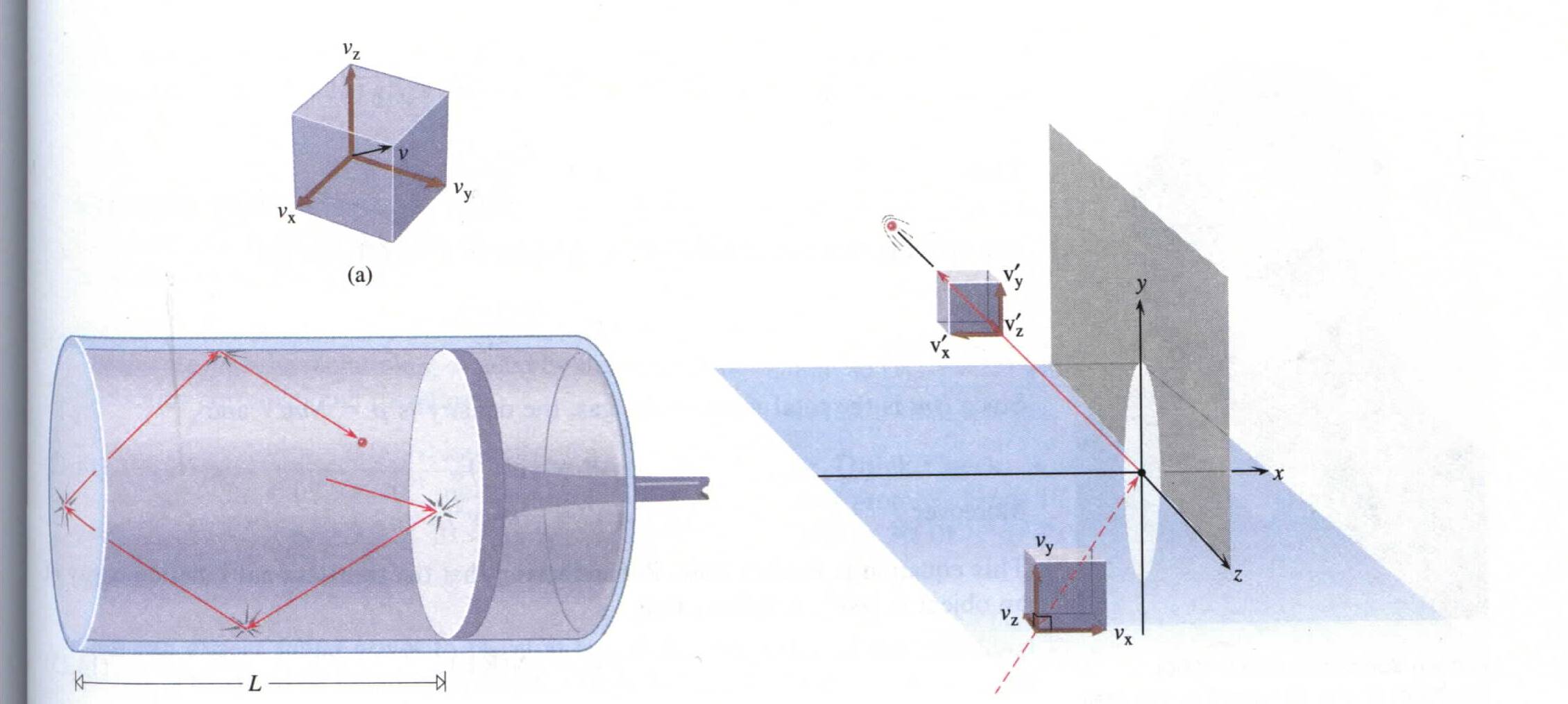 氣體的壓力來自分子撞擊器壁後反彈，所施予器壁的力！
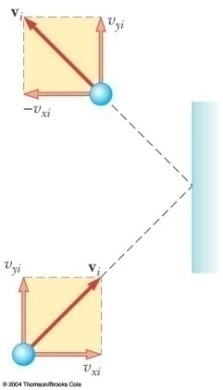 當它撞擊y-z 器壁時，假設為彈性碰撞，且器壁相對很重，
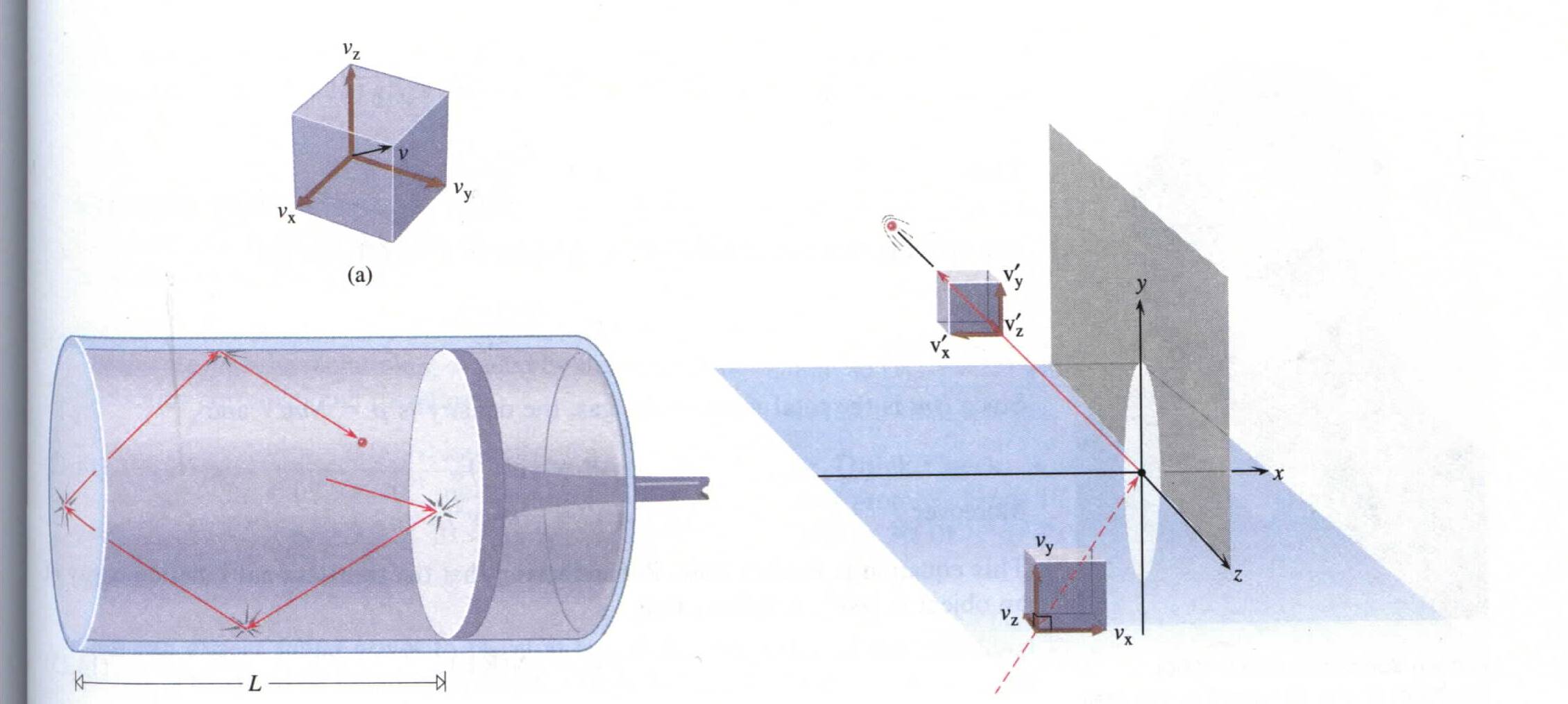 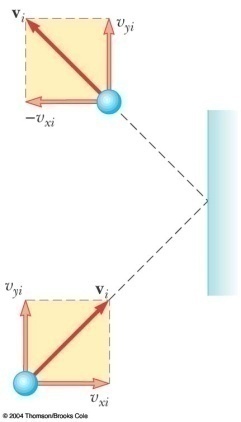 較簡易的推導：
如此施力會是間斷的pulse。
第 i 個粒子對 y-z 器壁的施力
F
t
t
壓力即是施力總和除以面積：
壓力 P 的微觀意義
壓力正比氣體分子動能平均值（乘單位體積分子數）！
（巨觀量是微觀量的統計結果）
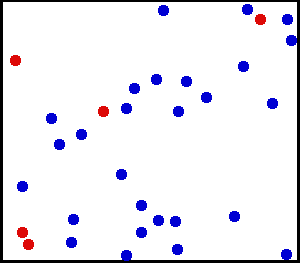 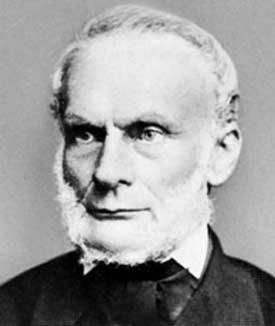 代入狀態方程式
Clausius (1822-1888)
The Kind of Motion We Call Heat 1857
Boltzmann 常數
果然，熱就是一種運動的表現，是微觀的運動，氣體整體是靜止的。
越熱的物體，內部的微觀運動越激烈。
這是第一次人類可以估計氣體分子速度：
氣體分子的方均根速率，root-mean-square speed
氣體分子的速率大致與溫度的平方根成正比，而與分子量的平方根成反比。
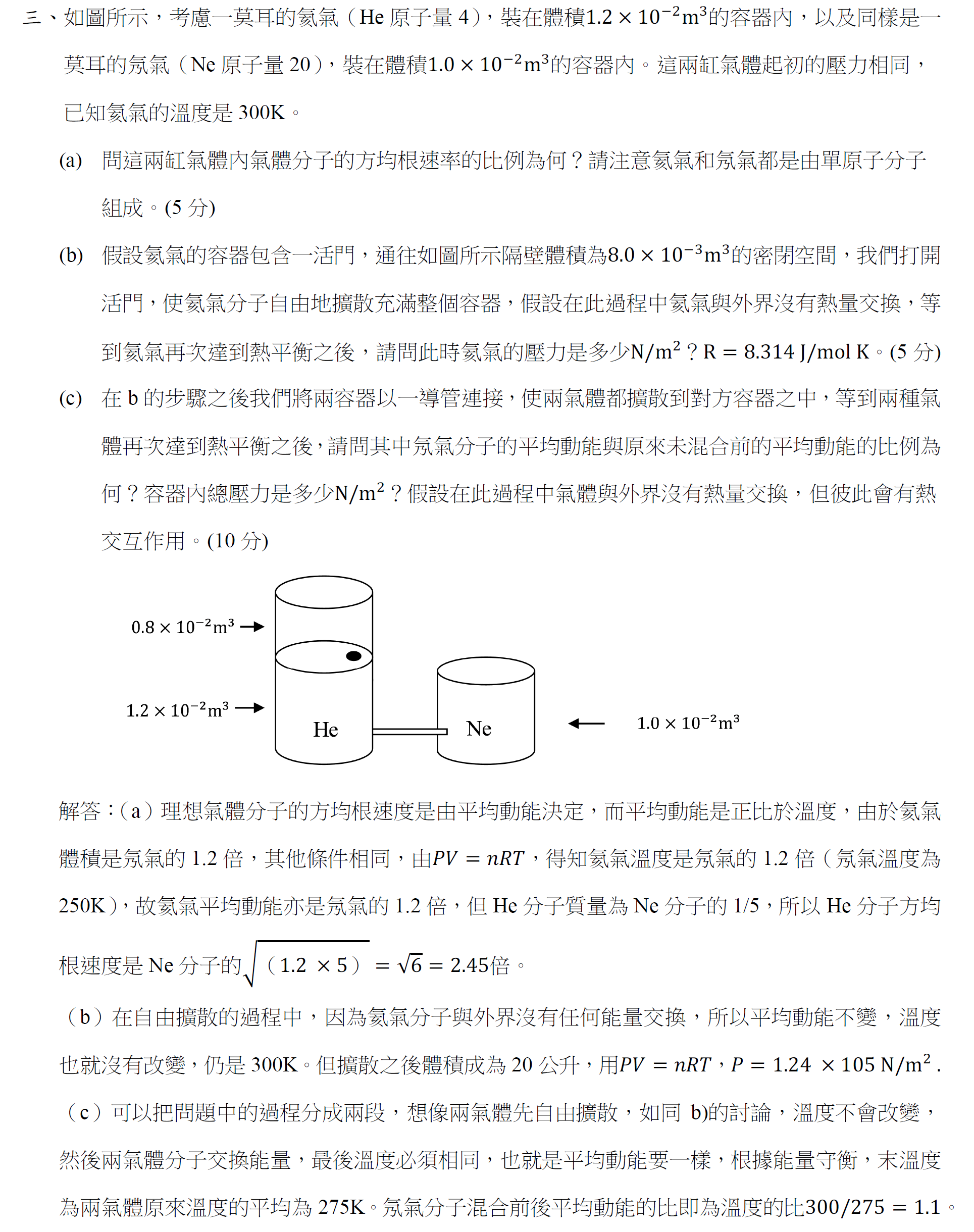 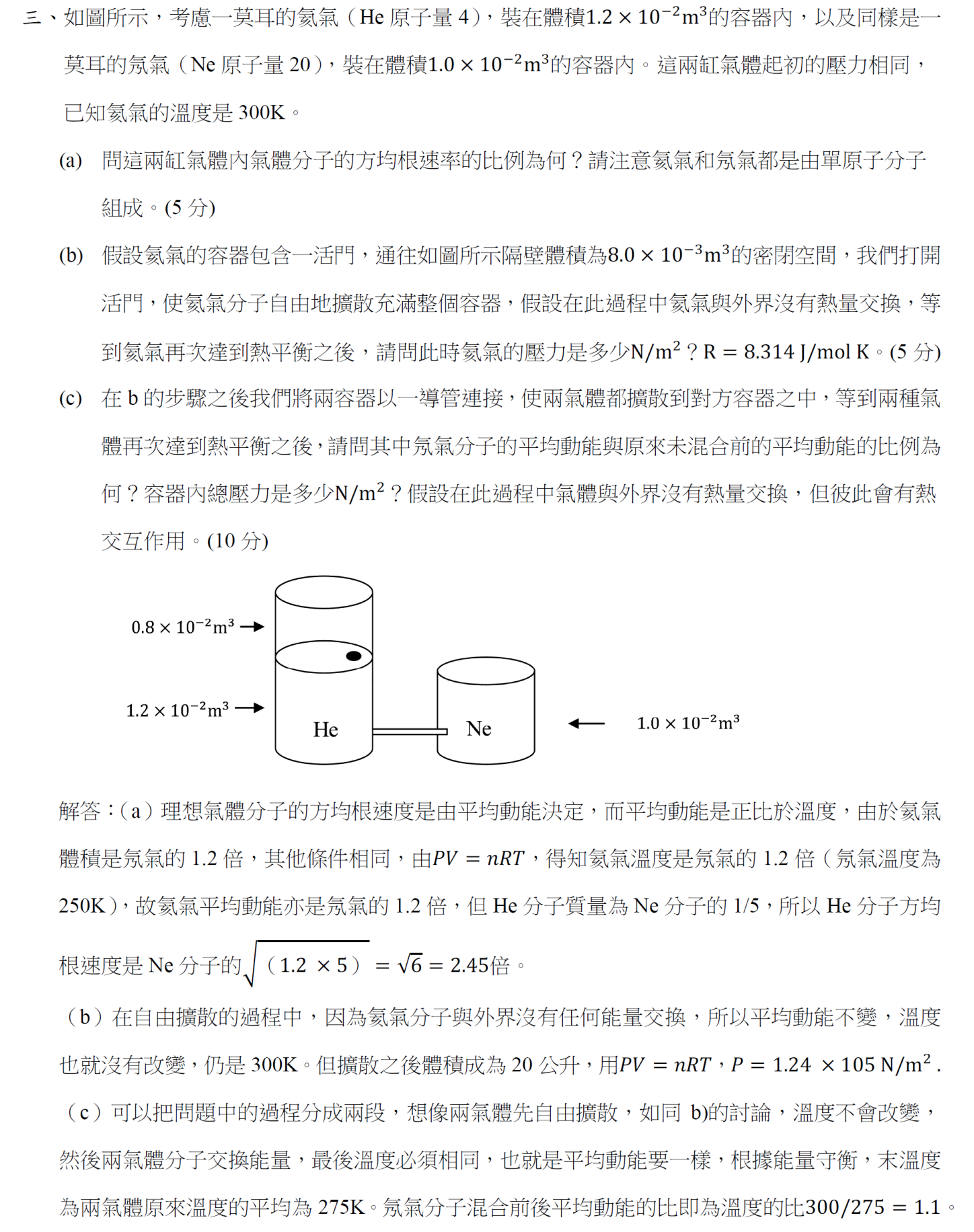 理想氣體的性質為何如此簡單而普遍？
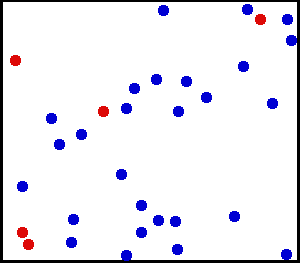 因為所有稀薄氣體都是一羣不斷運動碰撞的自由牛頓粒子！
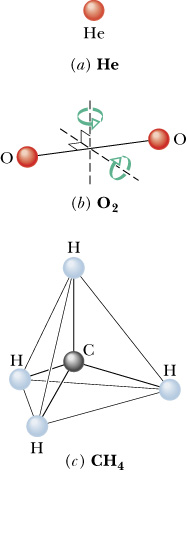 內能等於平均動能乘粒子數：
導出了內能
導出了定容比熱
同樣的道理也適用於雙原子分子的碰撞
雙原子分子除了可以平移，還可以旋轉！
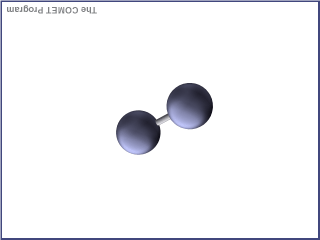 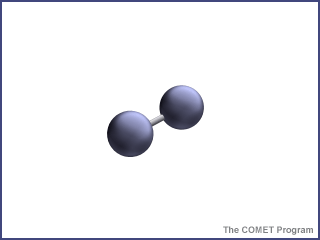 碰撞後分子一般來說會開始旋轉
沒有旋轉的雙原子分子氣體，並不是處於平衡態！
移動動能會透過碰撞轉換為轉動動能！
在碰撞後，有機率會產生的能量，在平衡態時不能為零！
雙原子分子除了可以平移，還可以旋轉！
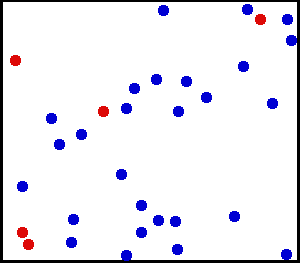 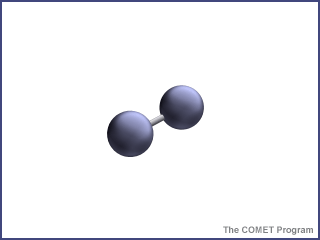 Kx
Ky
Ky
Kx
Ky
Ky
K旋轉
K旋轉
雙原子分子的內能
如果把可以儲存能量的轉動動能也包括進來：
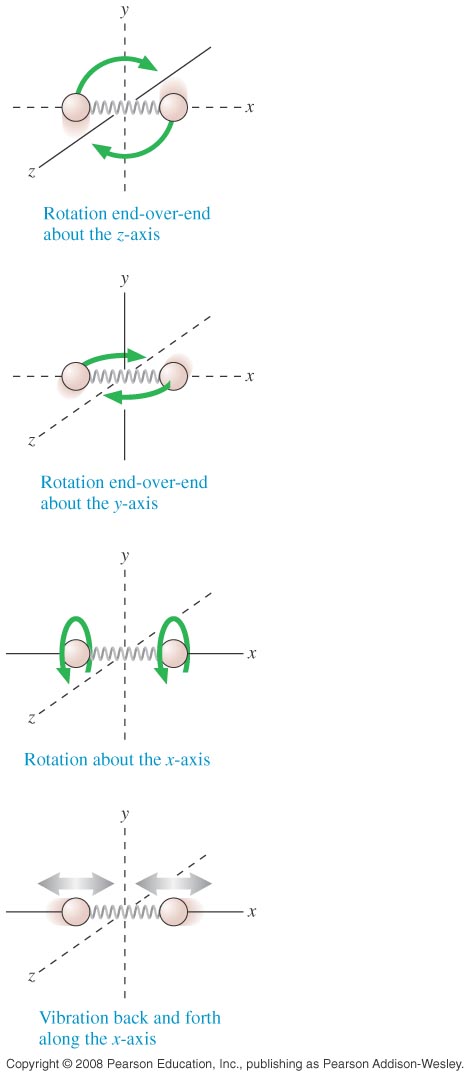 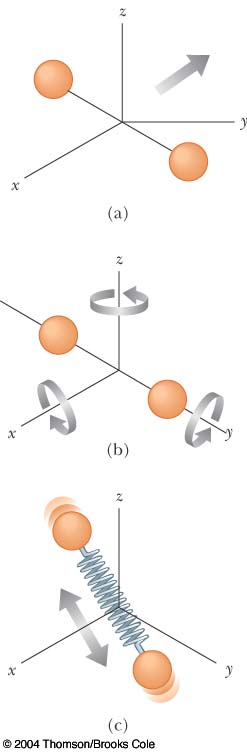 雙原子分子有兩個轉動動能、三個移動動能。
可以儲存能量的型式的數目，稱為自由度。
雙原子分子共有五個自由度。
雙原子分子組成的氣體的定容比熱就可以得到解釋.
Kx
Ky
Ky
K旋轉
能量均分原則 Equipartition of Energy
一個系統中，任一個可以儲存能量的型式（稱為自由度），
在頻繁的熱作用（混亂的能量交換）
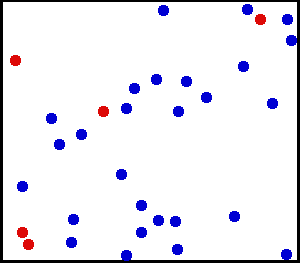 溫度的微觀意義原來是每一個自由度所分配的能量！
理想氣體溫度為動能平均是這個更廣泛的原則的一個特例。
混亂製造了平衡態，混亂也使我們可以預測平衡態的性質！
關鍵是需要頻繁混亂的能量交換！這是熱現象的本質。
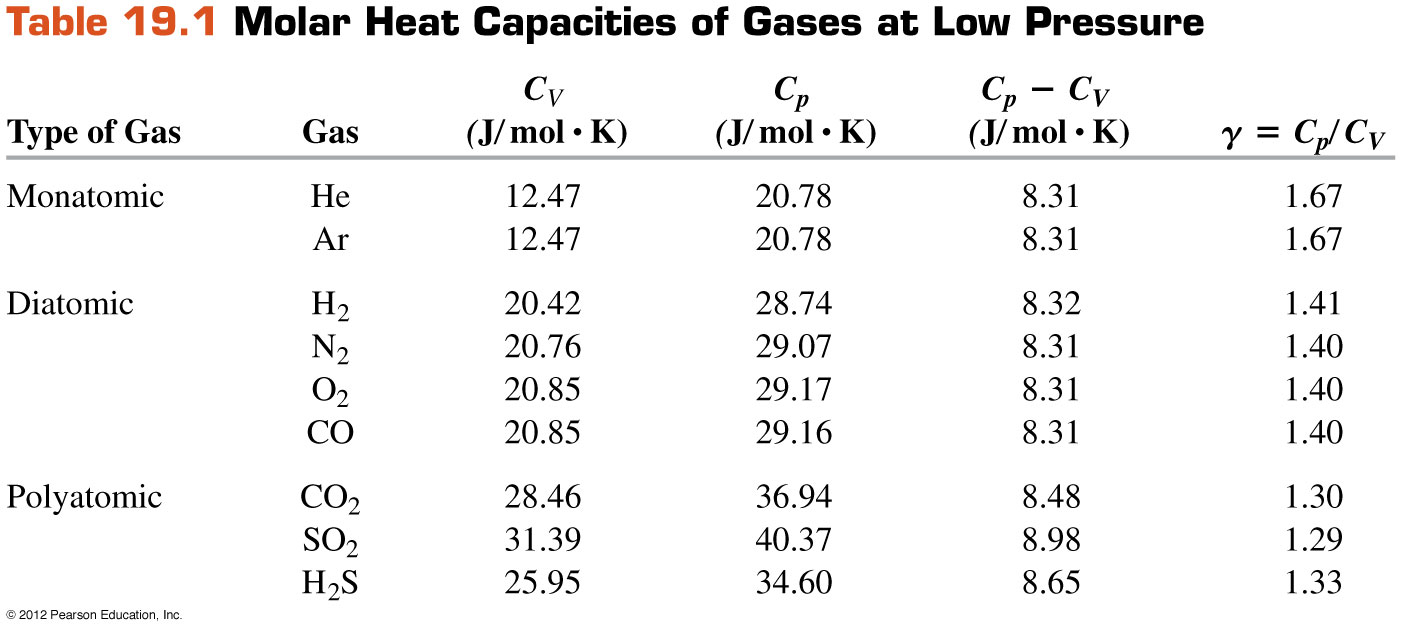 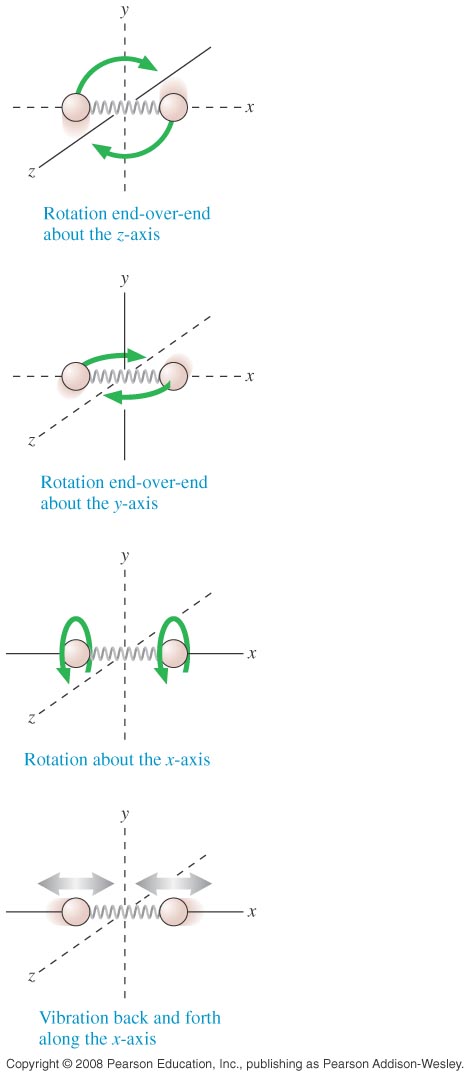 單原子分子組成的理想氣體
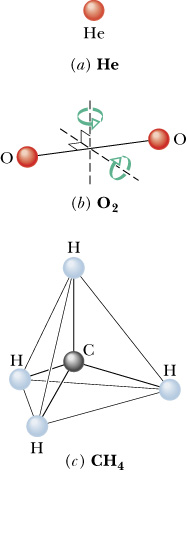 雙原子分子組成的理想氣體
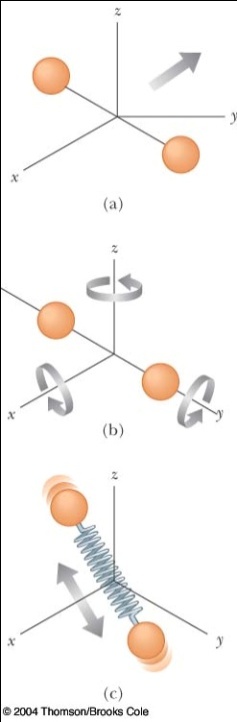 多原子分子組成的理想氣體
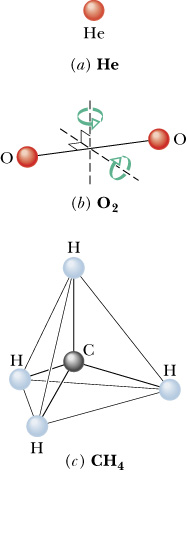 能量均分原則 Equipartition of Energy
一個系統中，任一個可以儲存能量的型式（稱為自由度），
在頻繁的熱作用（混亂的能量交換）
達到熱平衡後，都會得到同樣的平均能量：
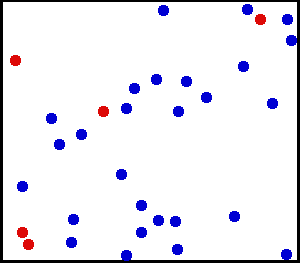 溫度的微觀意義原來是每一個自由度所分配的能量！
單原子分子組成的理想氣體
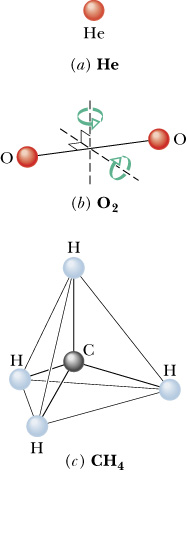 雙原子分子組成的理想氣體
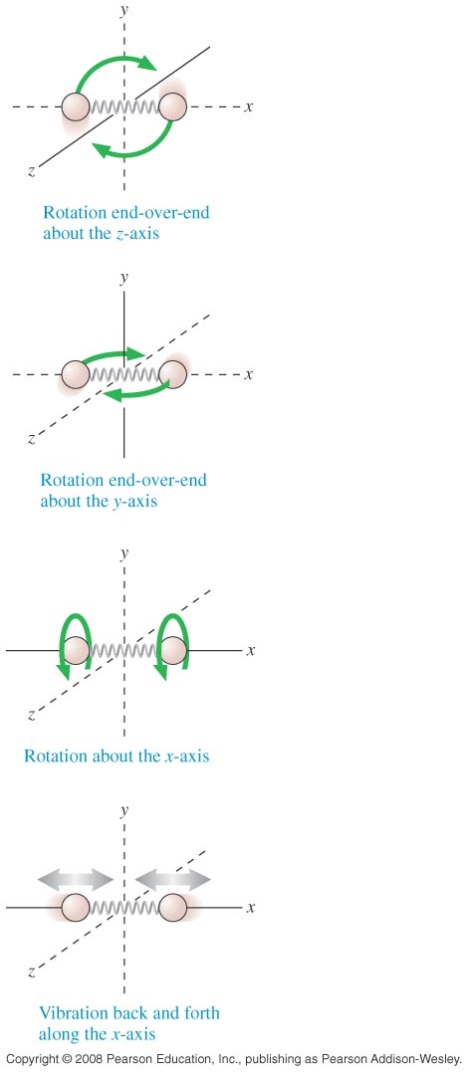 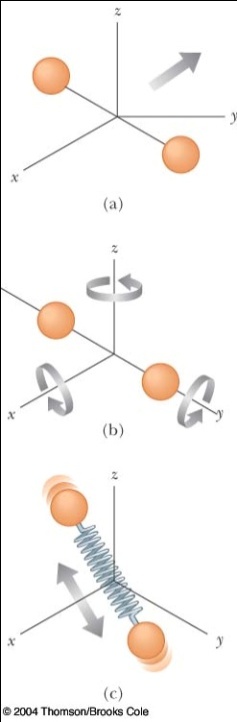 所以所有黑體不論性質，同一溫度時發出的熱輻射都一樣！
經過測量，黑體輻射總功率，與黑體的面積及溫度的四次方成正比：
而與所有其他黑體性質都無關。
Stefan-Boltzmann Constant
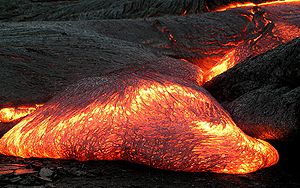 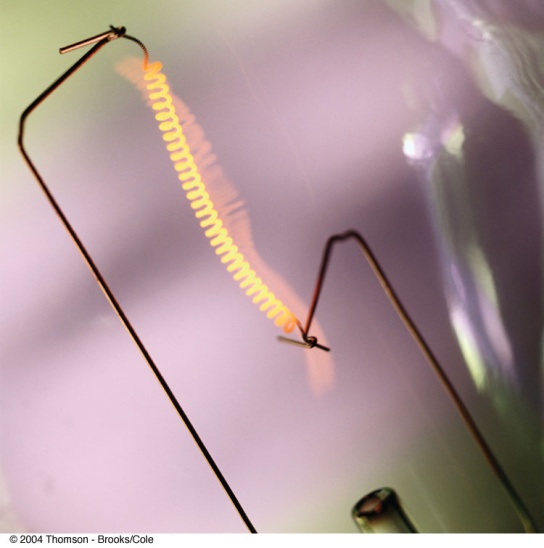 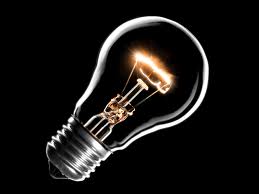 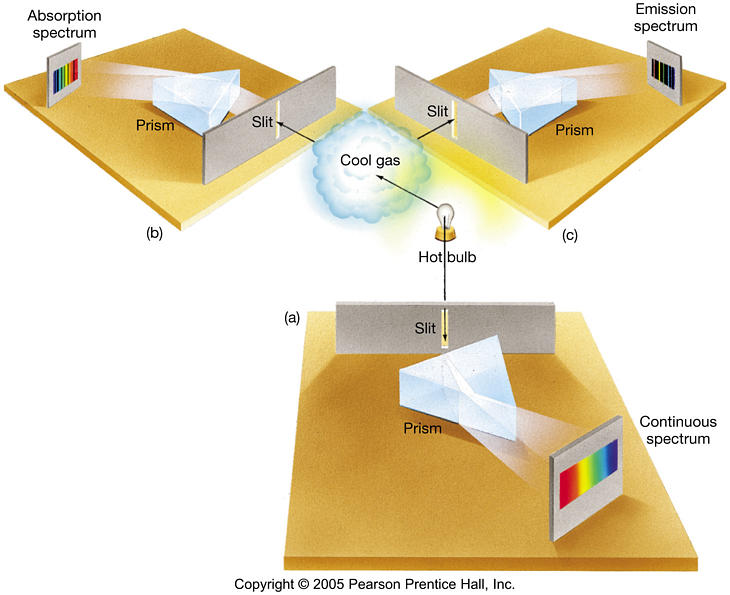 注意：黑體輻射的波長分布是連續的！
黑體輻射的波長分布是固定的，與材質無關！
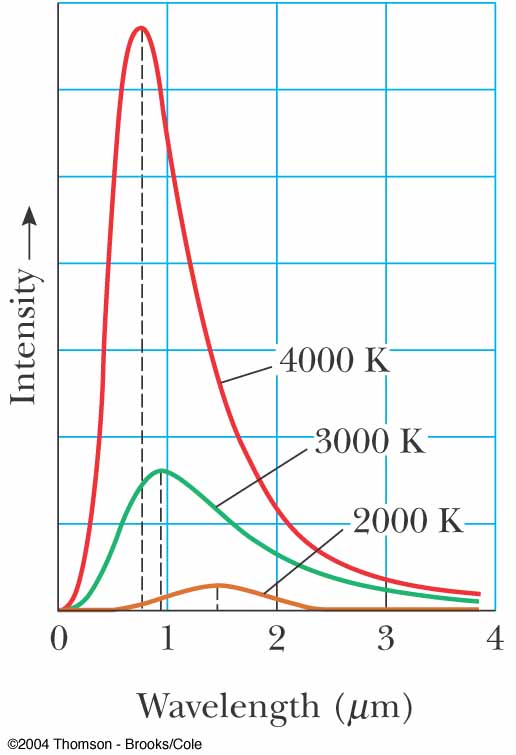 可見光
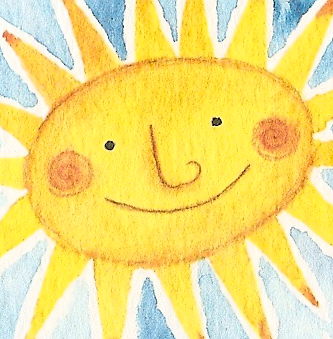 太陽輻射總功率
太陽表面積
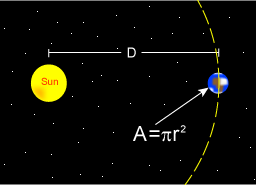 地球大氣上層，每單位面積，所接收到來自太陽的功率為：
Solar constant
可以算出太陽溫度
地表也是一個幅射表面，從太陽吸收的幅射必須全部放射出去。
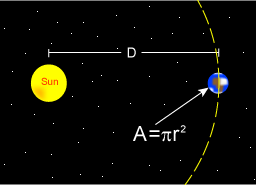 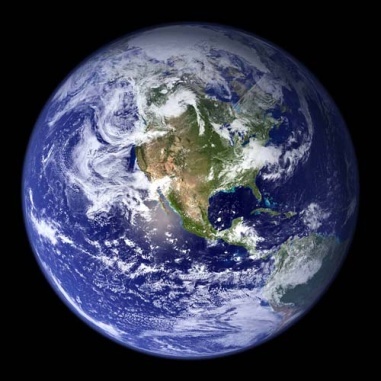 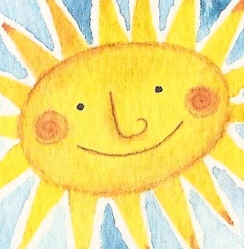 地球表面照射到的總太陽輻射，等於單位面積接收的太陽功率，乘上地球的截面積：
大氣上層接收的太陽光有30%被雲層反射回去。
其餘的光穿越大氣層被地表吸收。
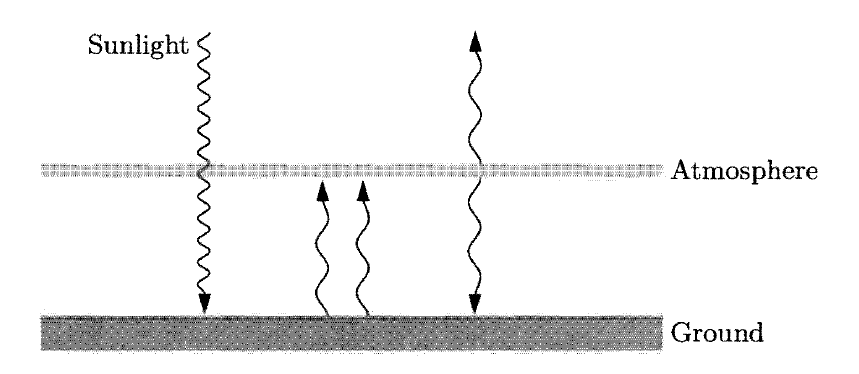 太冷!
溫室效應！It is good!
大氣層對太陽發出的可見光幾乎是透明，對紅外線卻是模糊的，
雲又將吸收的熱以輻射向上下釋放。
因此地球所發出的紅外線會有一半又反射回來地球！
真正離開地球的只有地表熱輻射的一半！
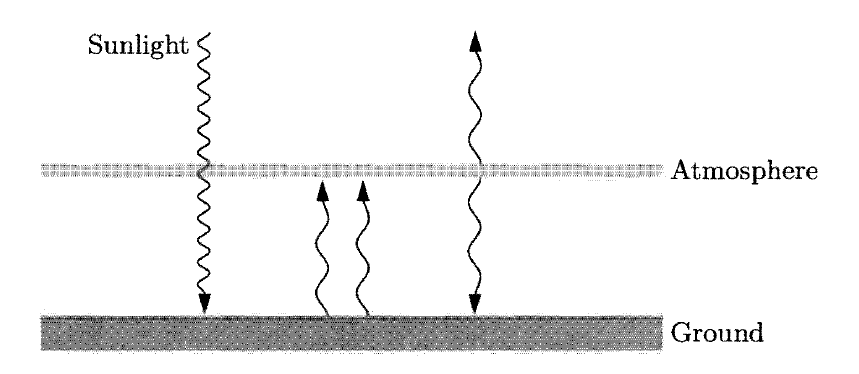 大氣層如同一件毛毯
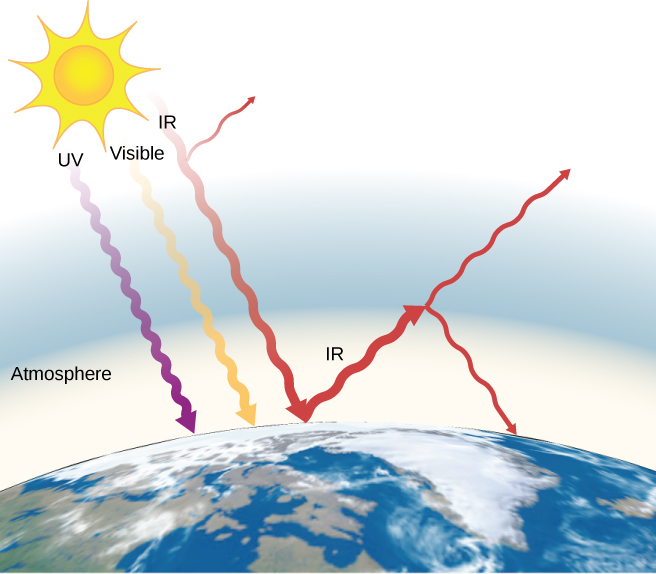 光子 Photon
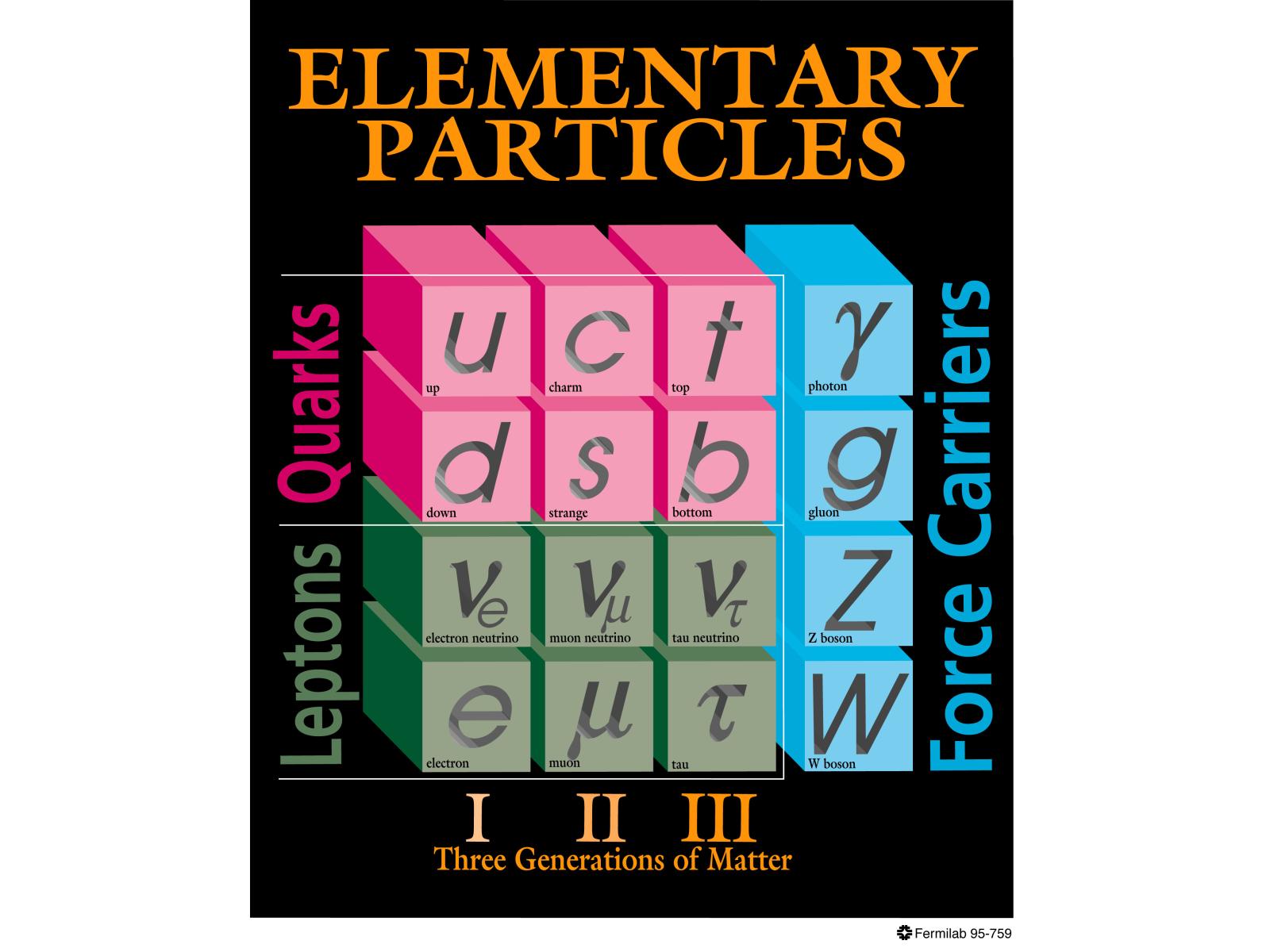 光是在電子從一個能量狀態跳到另一個態的時候發出！
能態不是連續分布，因此稱為跳。
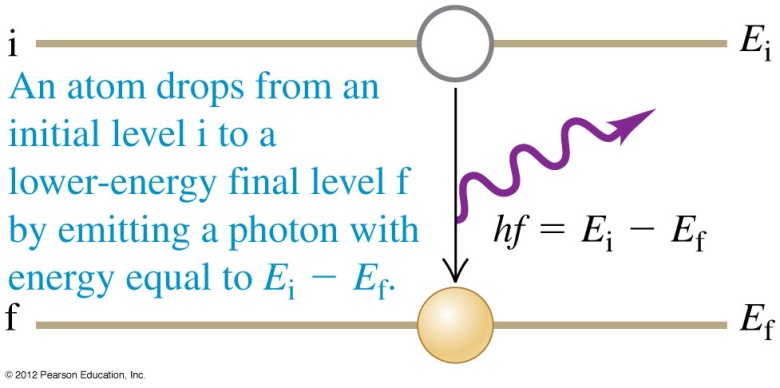 在原子中，電子的狀態是分立而不連續的 (Discrete)，
跳的時候，狀態間能量差以一個光子的形式釋放。
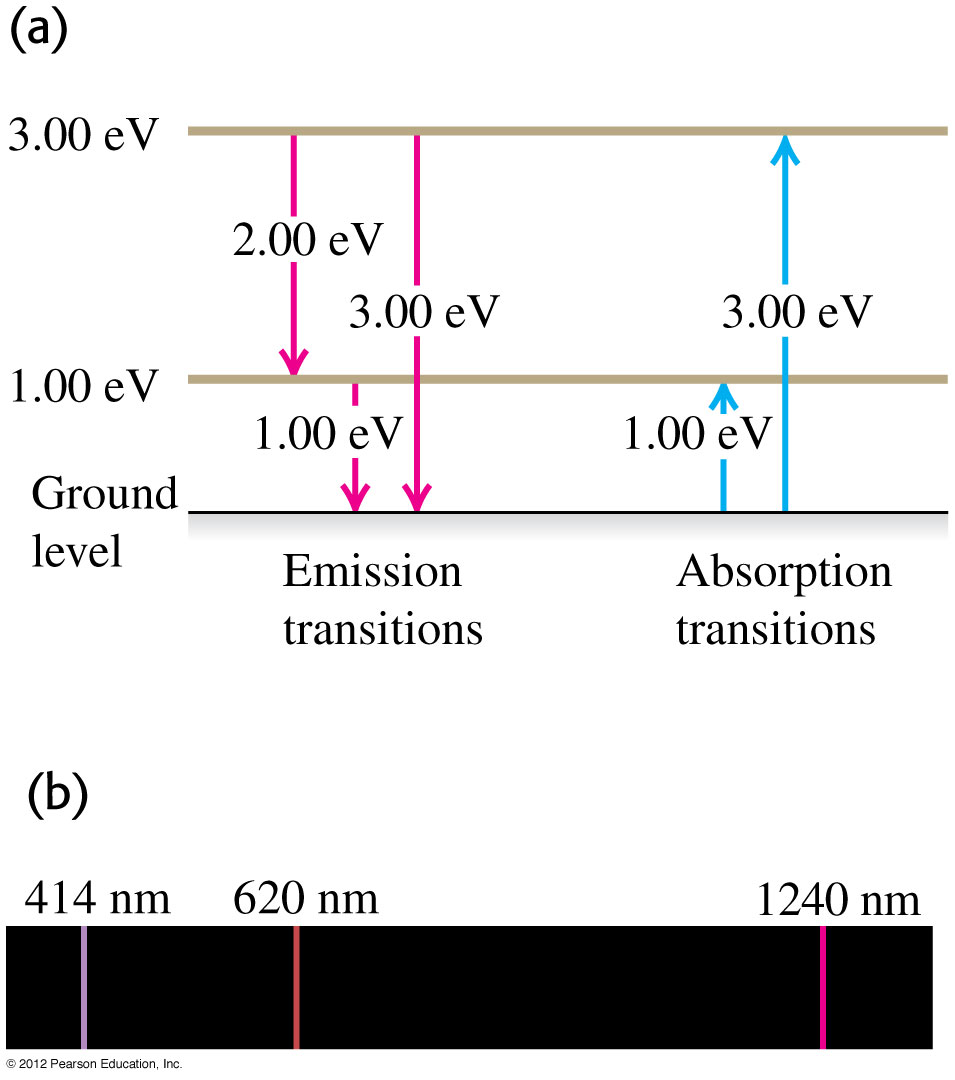 光子與光波
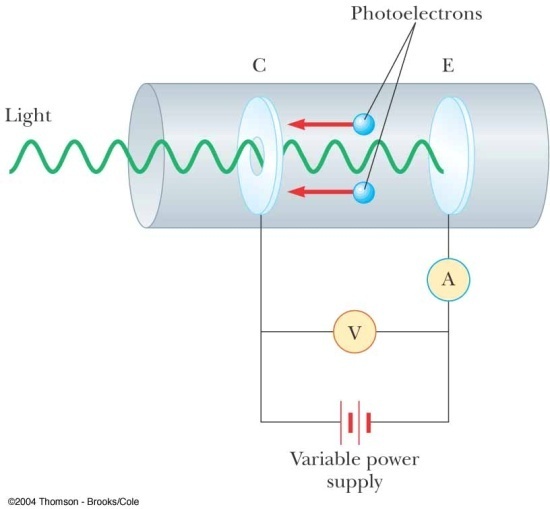 光電效應
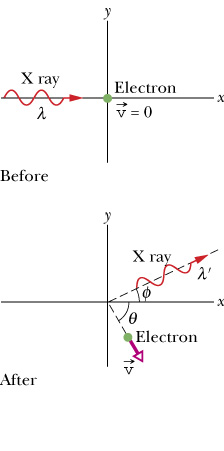 康普頓效應
It follows therefore from these three tests, that the repulsive force that the two balls — [which were] electrified with the same kind of electricity — exert on each other, follows the inverse proportion of the square of the distance.   Coulomb 1785
庫倫定律
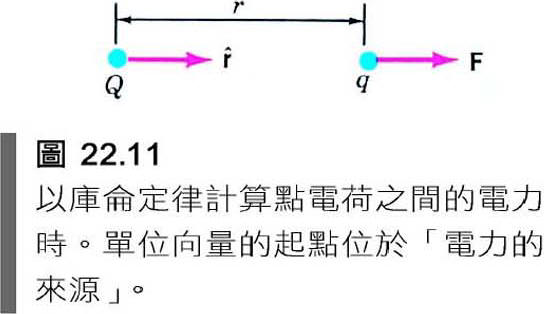 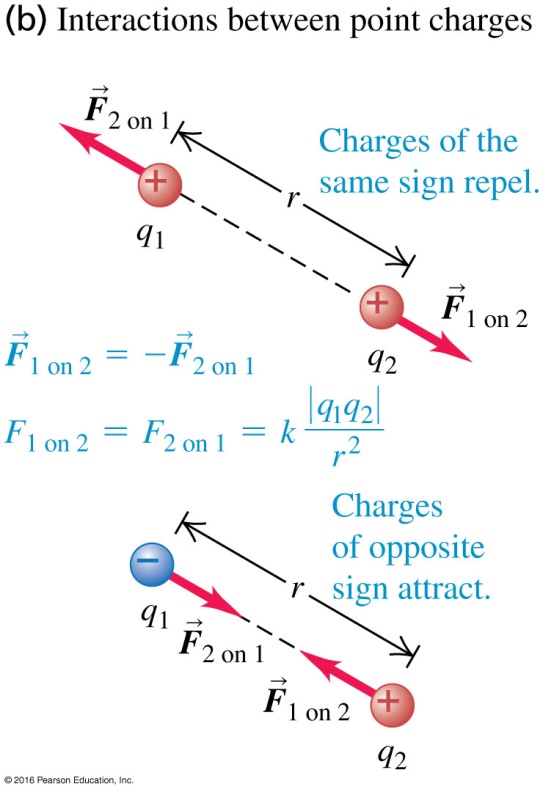 電荷單位：一 coulomb 電荷等於1/(1.602176634×10−19) 電子電荷！
力可以疊加！
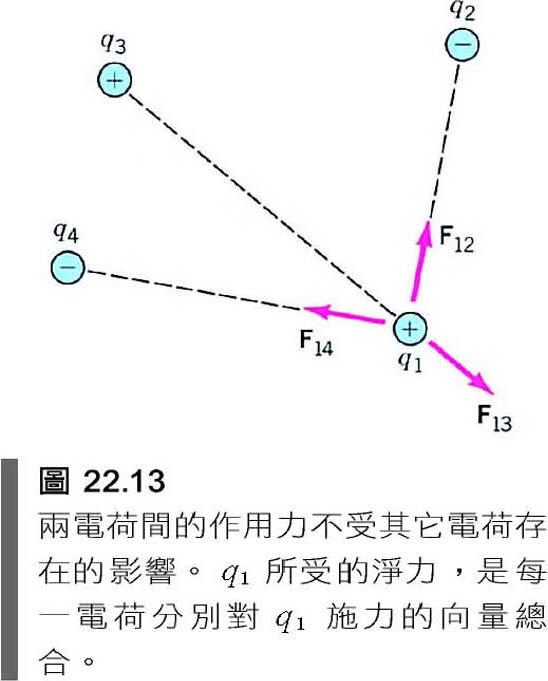 電力向量可以疊加，各個電荷各自的靜電力不互相干擾。
ri 是第 i 個電荷與 q 的距離
有了庫倫定律，原則上所有的靜電問題都解決了
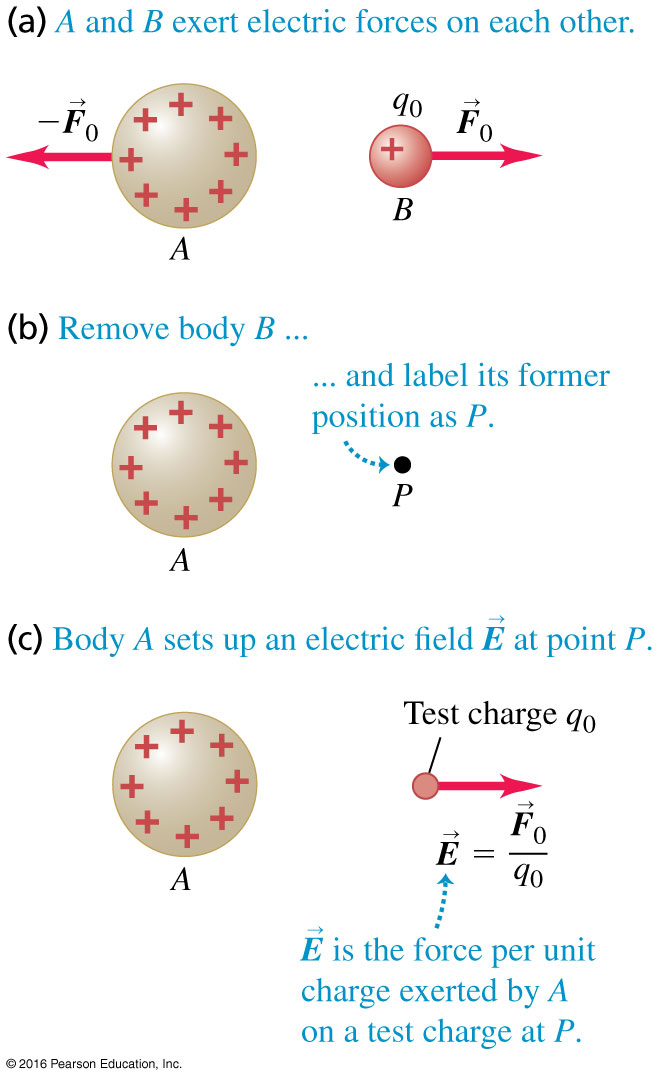 Electric Field
計算方法
定義
電場是一個方便的計算工具
單一個點電荷周圍的電場
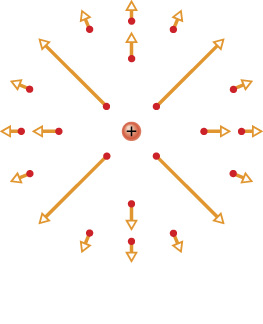 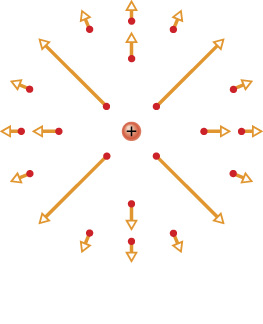 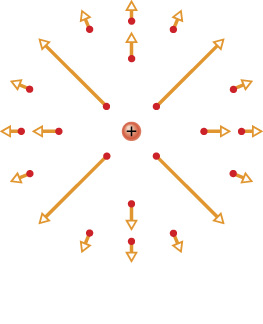 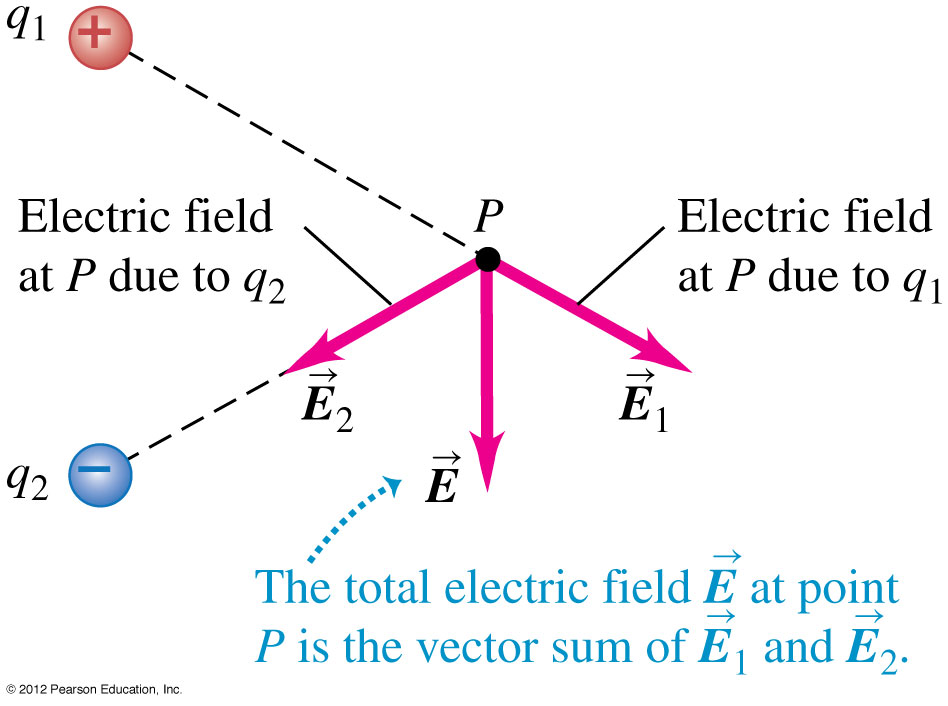 小電荷所受的總電力等於個別電力的疊加
小電荷移開後，空間中總電場等於個別電場的向量疊加！
一群電荷的電場
一個電荷的電場
由兩個相反電荷組成的電偶極 Electric Dipole
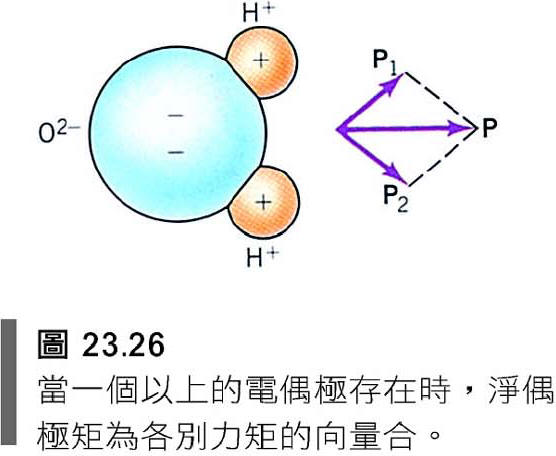 遠看電偶極如點一般。
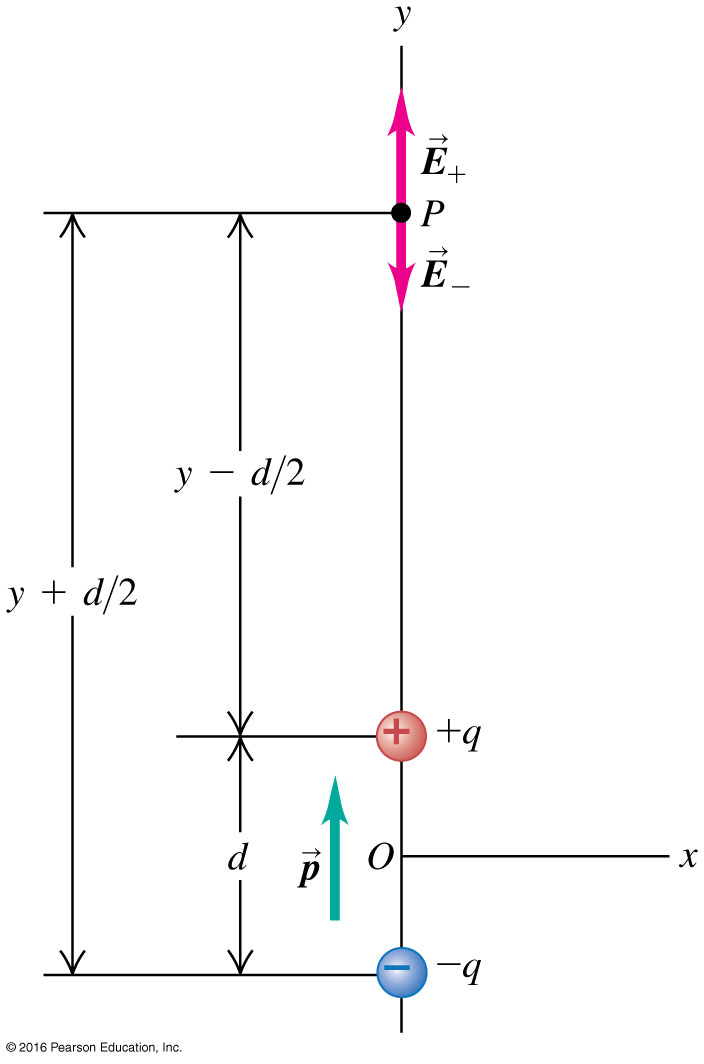 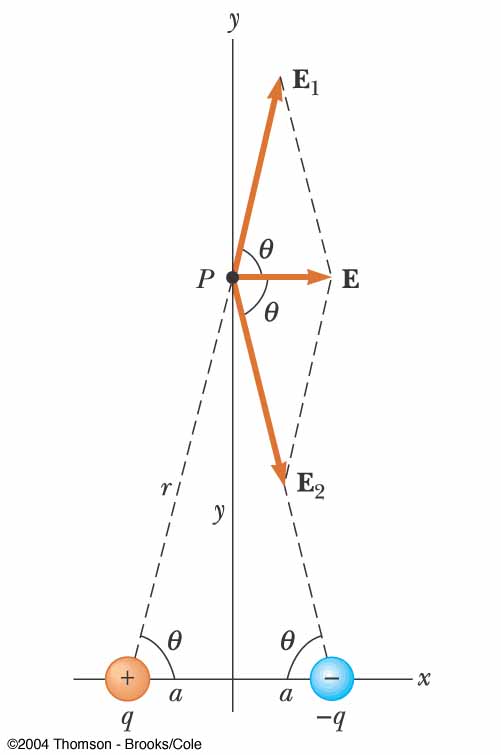 電偶極的電場E隨距離的三次方成反比這個性質在其他方向也成立！
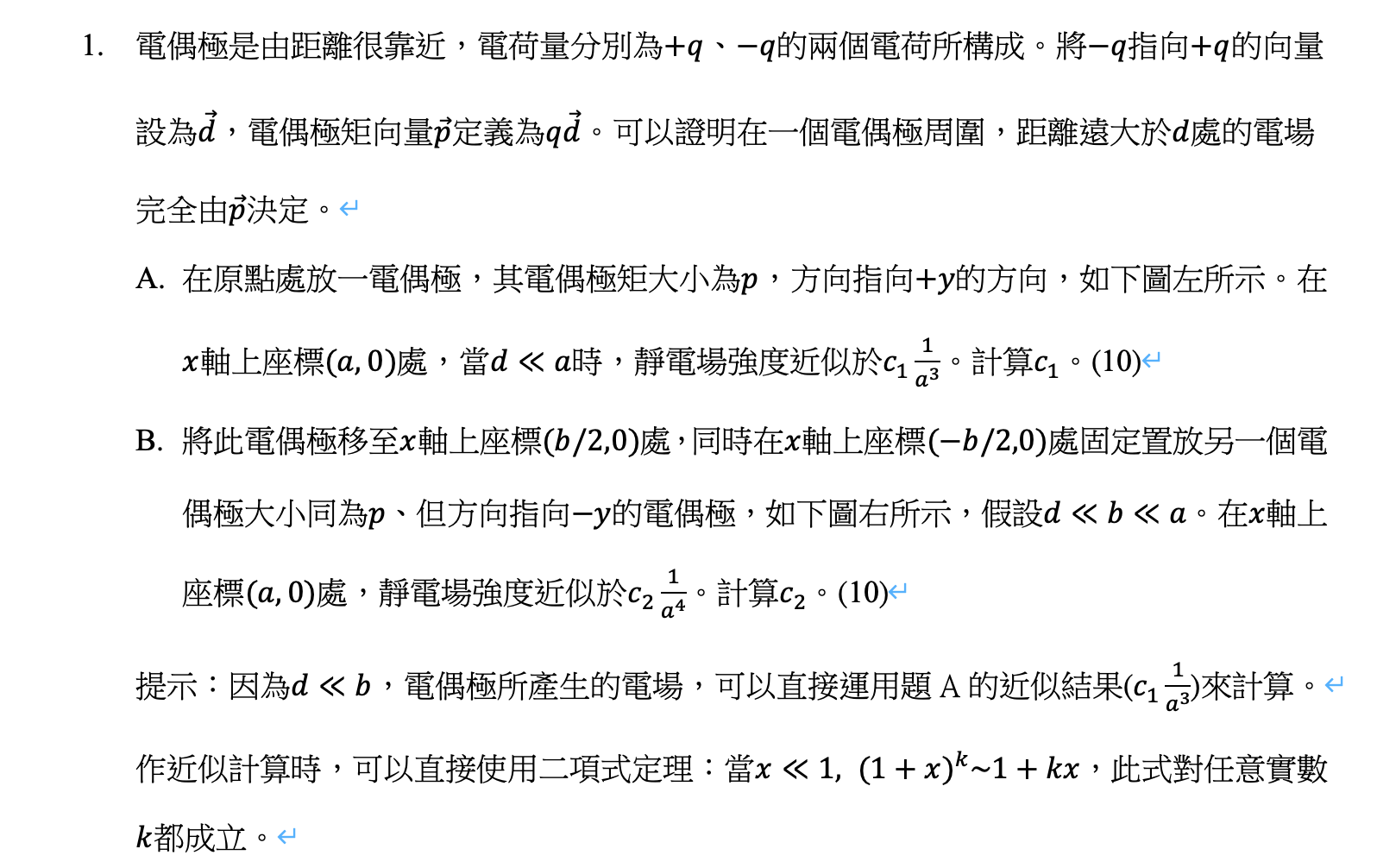 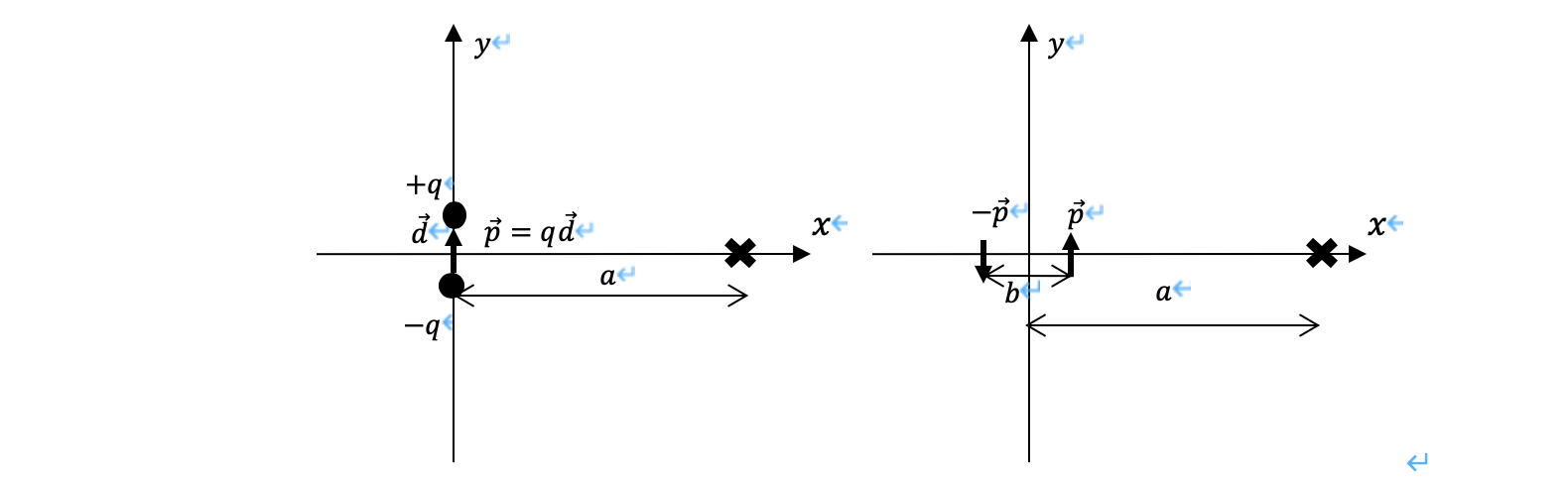 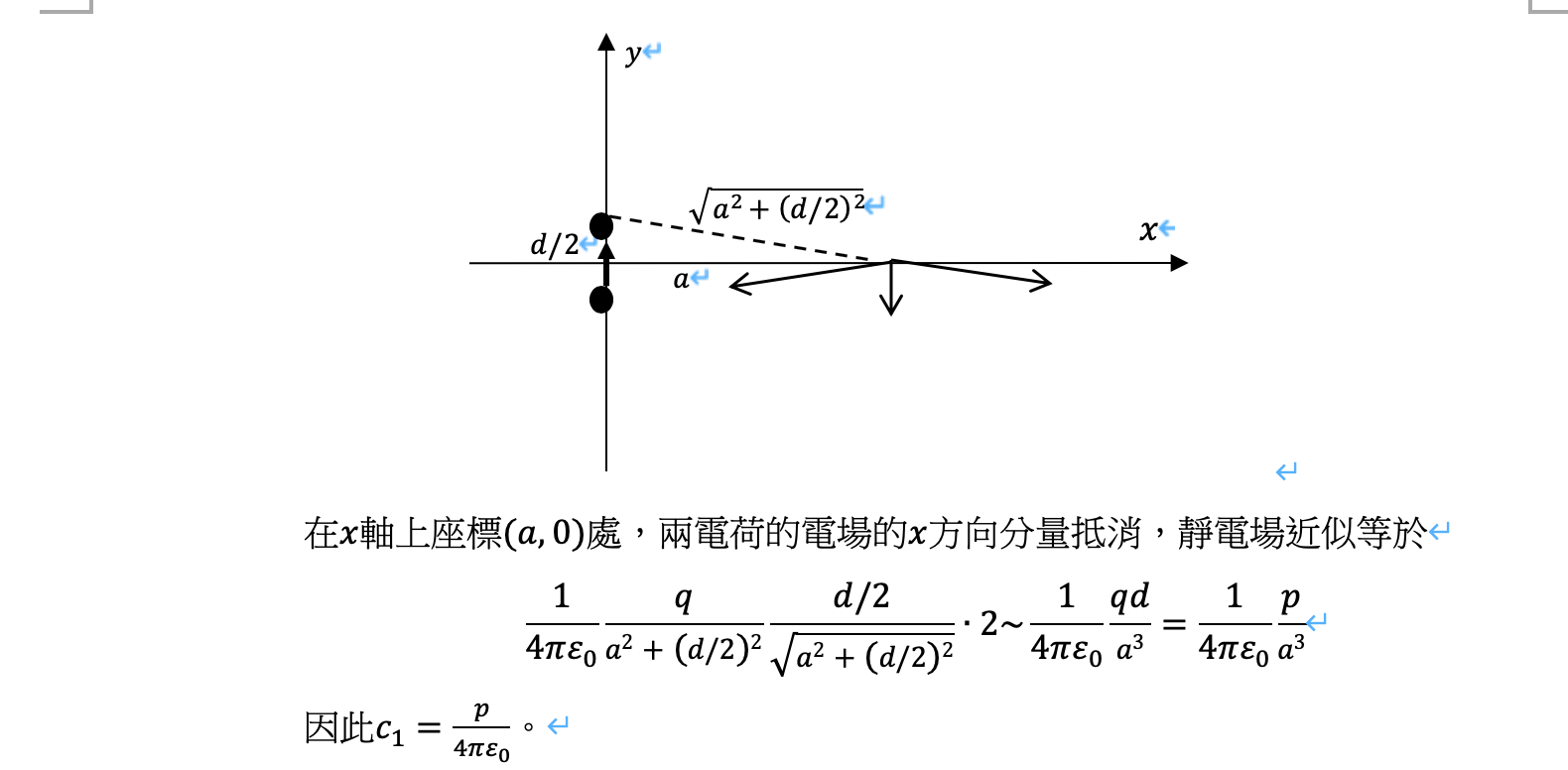 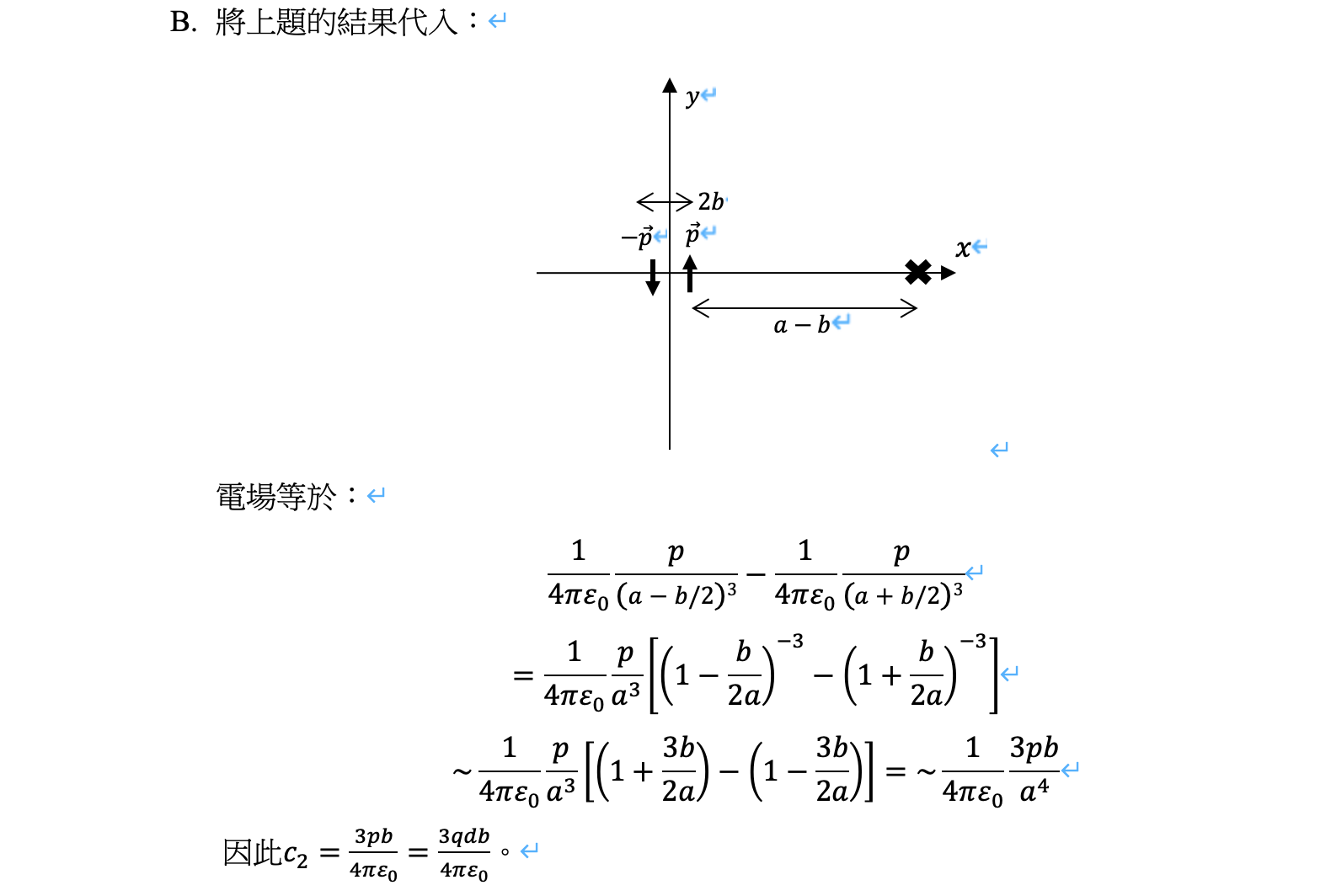